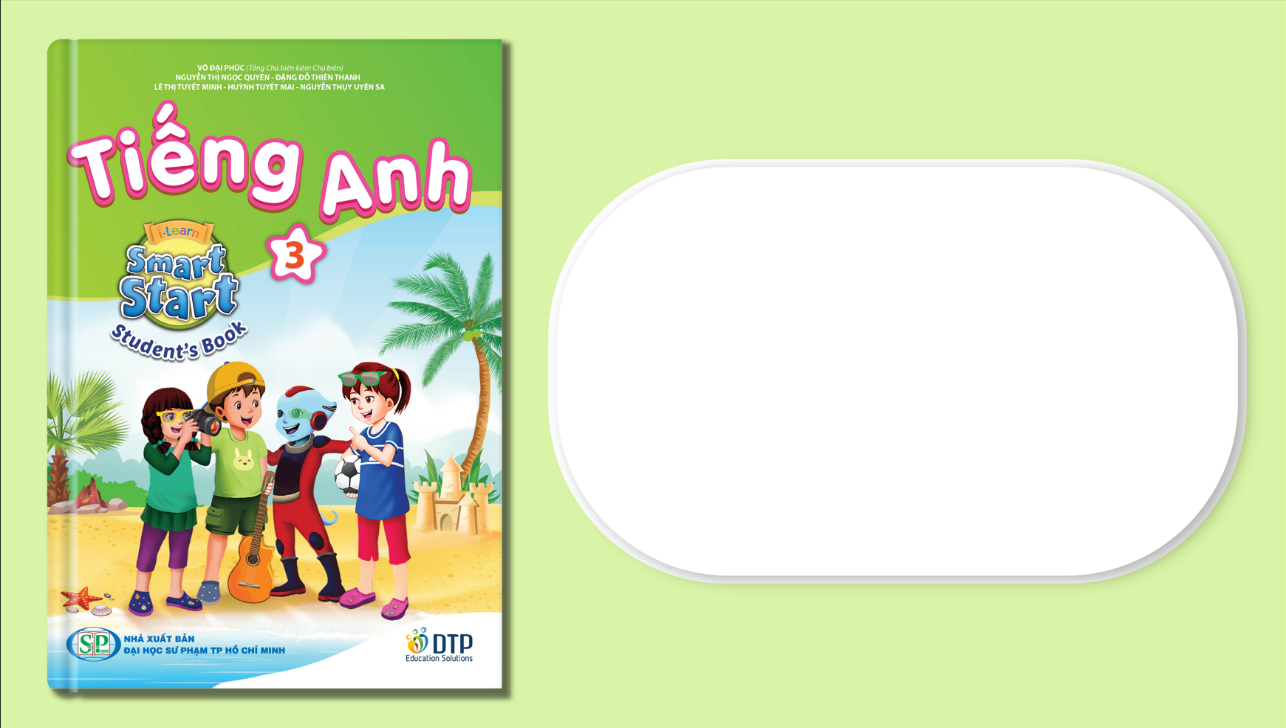 Getting Started
Lesson 4
Page 8
Objectives
By the end of this lesson, students will be able to ask the colors of things.

Vocabulary: 
red, yellow, blue, black, white

Structures:
What color is it?/ It’s yellow.
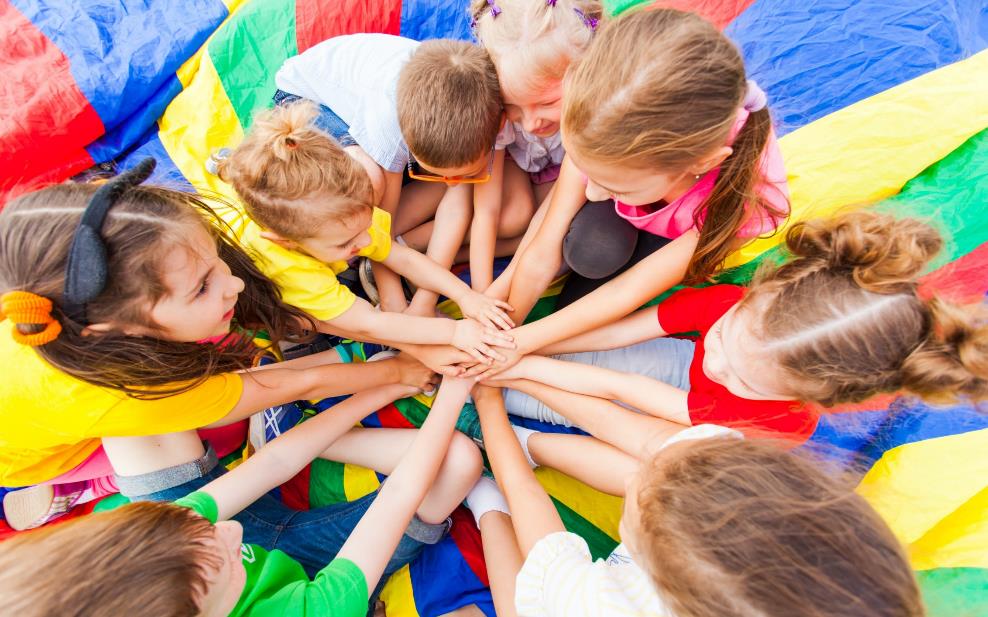 WARM UP
It’s time to learn …
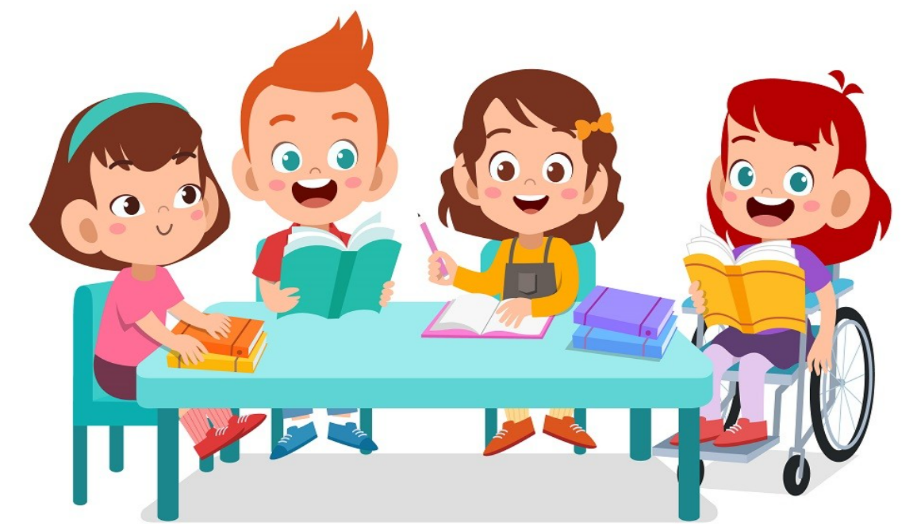 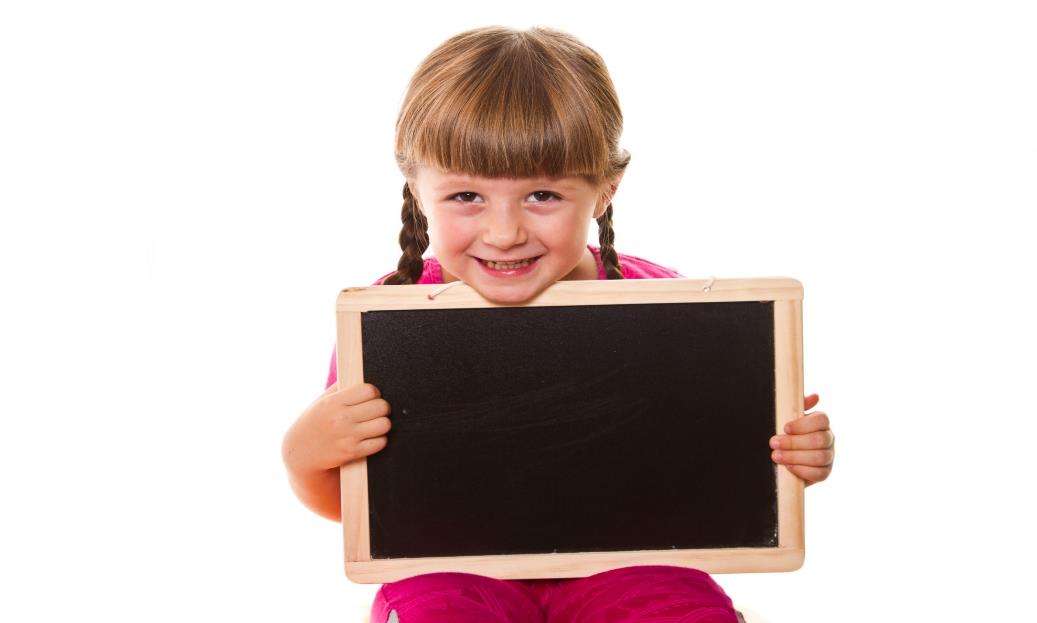 Presentation
A
Listen and point. Repeat. (CD1 Track 08)
2
3
4
5
1
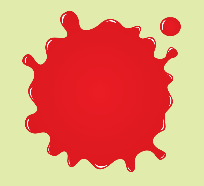 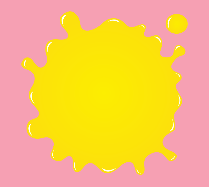 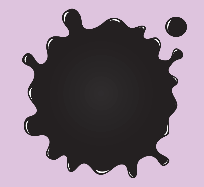 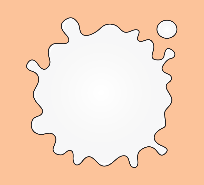 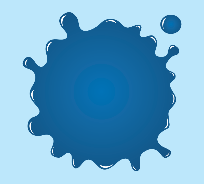 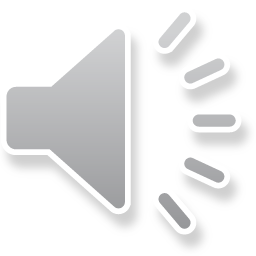 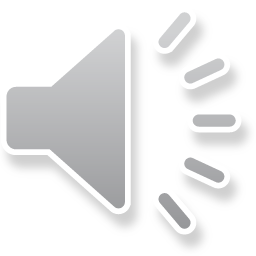 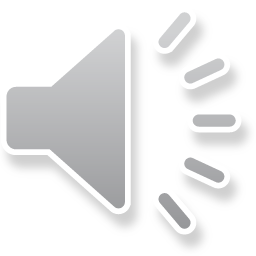 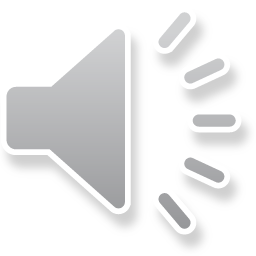 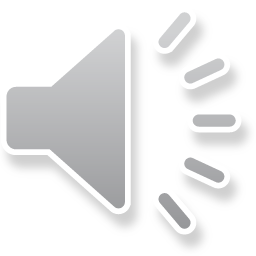 yellow
blue
black
red
white
/red/
màu đỏ
/ˈjeləʊ/
màu vàng
/bluː/
màu xanh dương
/blæk/
màu đen
/waɪt/
màu trắng
Click on each English word to hear the sound.
Listen and match.
2
3
4
5
1
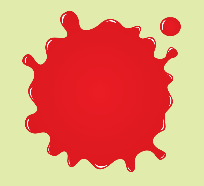 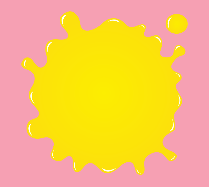 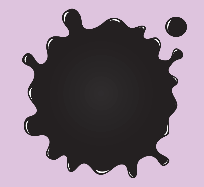 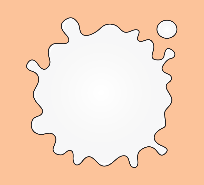 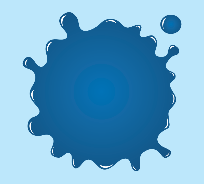 d
a
b
c
e
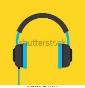 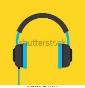 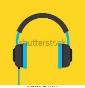 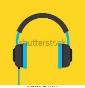 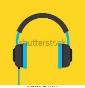 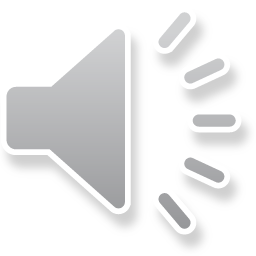 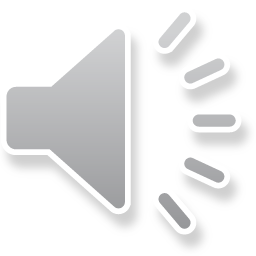 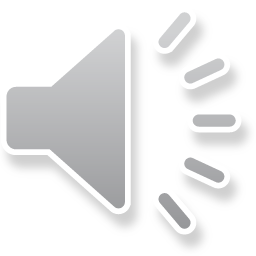 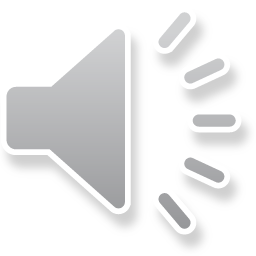 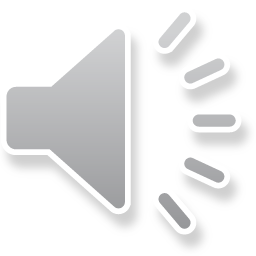 Keys
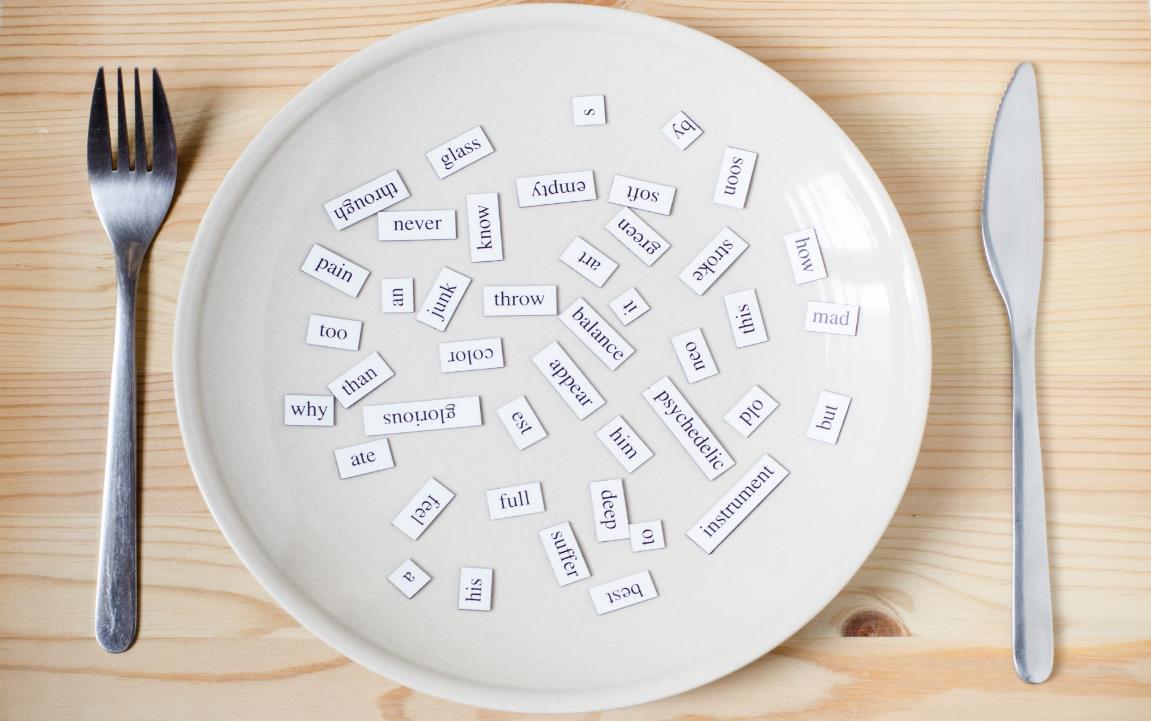 Structures
What color is it?
It’s yellow.
B
Listen and point. Repeat. Role-play. (CD1 Track 09)
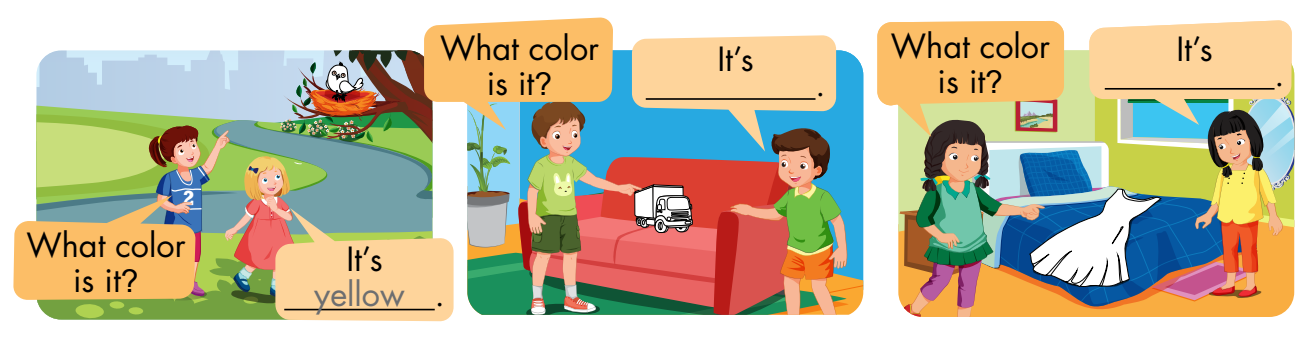 [Speaker Notes: B. Listen and point. Repeat. Role-play. (CD1 Track 09)  
Have students call out the things they can see in each picture.
Play the audio and have them point to the characters.
Play the audio again and have them repeat the new words. 
Divide the class into pairs to role-play the dialogue.
Swap roles and repeat.
Invite some pairs to demonstrate the activity in front of the whole class.
Go around the class and support them if necessary.]
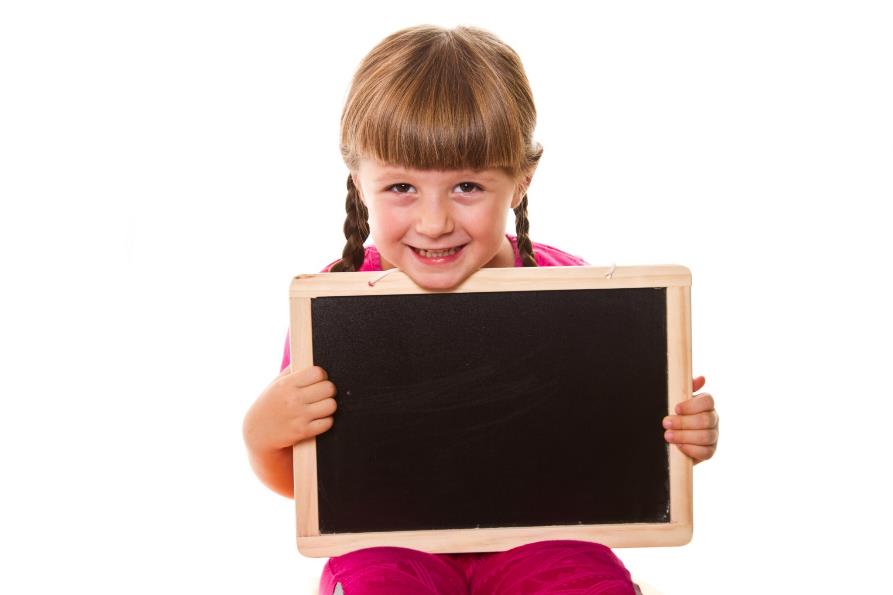 Practice
C
Point, ask, and answer.
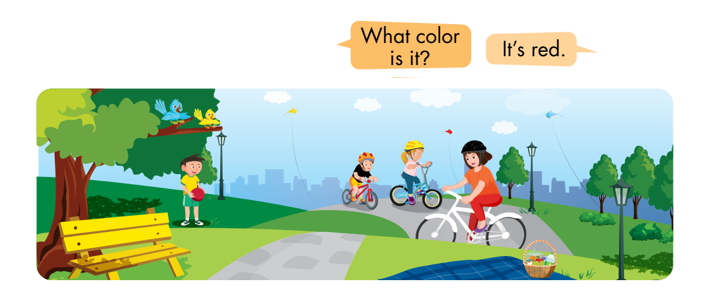 [Speaker Notes: C. Point, ask, and answer.
Divide the class into two teams.
Have the student A point and ask and the student B answer.
Swap roles and repeat.
Afterwards, have some pairs demonstrate the activity in front of the class.
Monitor the class and support if needed.]
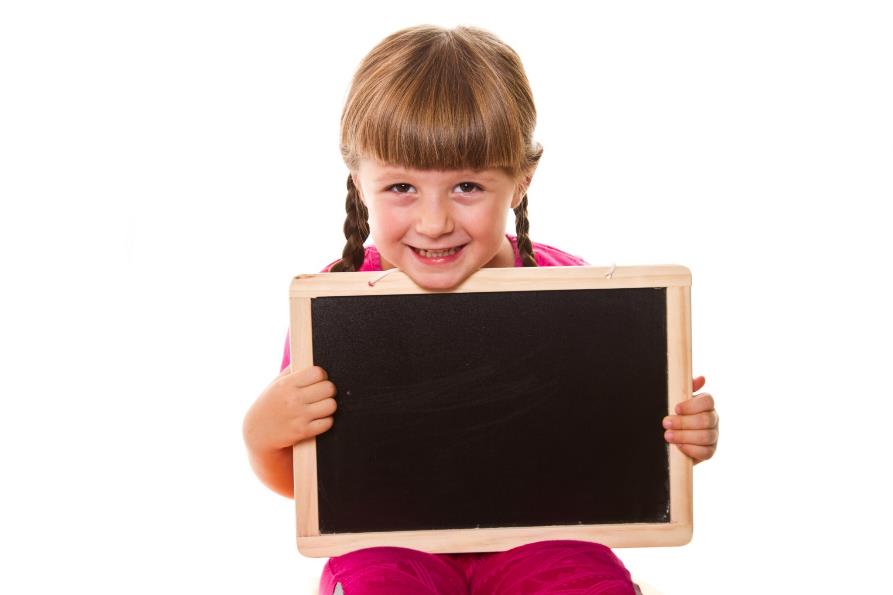 Speaking
D
Play Guess the picture.
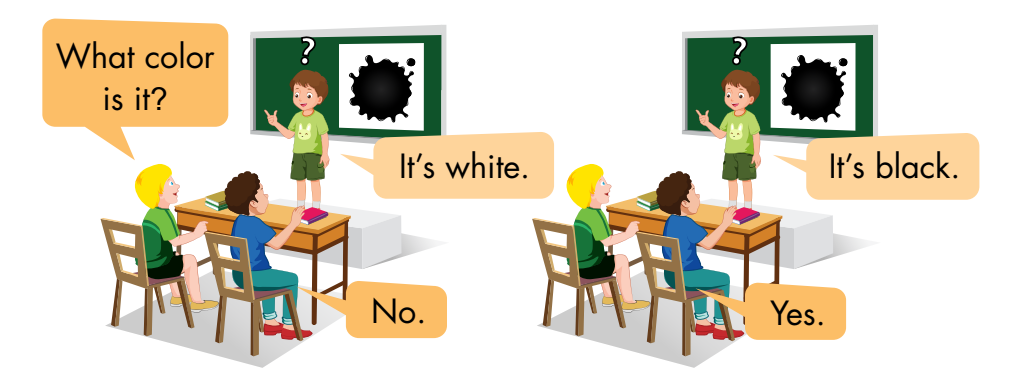 [Speaker Notes: D. Play Guess the picture.
Have the students time to look and read at the examples.
Divide the class into two teams.
Have a student stand facing away from the board and stick a flashcard on the board behind them. 
Have someone from the same team ask the student a question about the flashcard.
Have a student try to guess the answer without looking at the flashcard.
Give that team one point if it’s a correct guess.
Have teams take turns asking and guessing.]
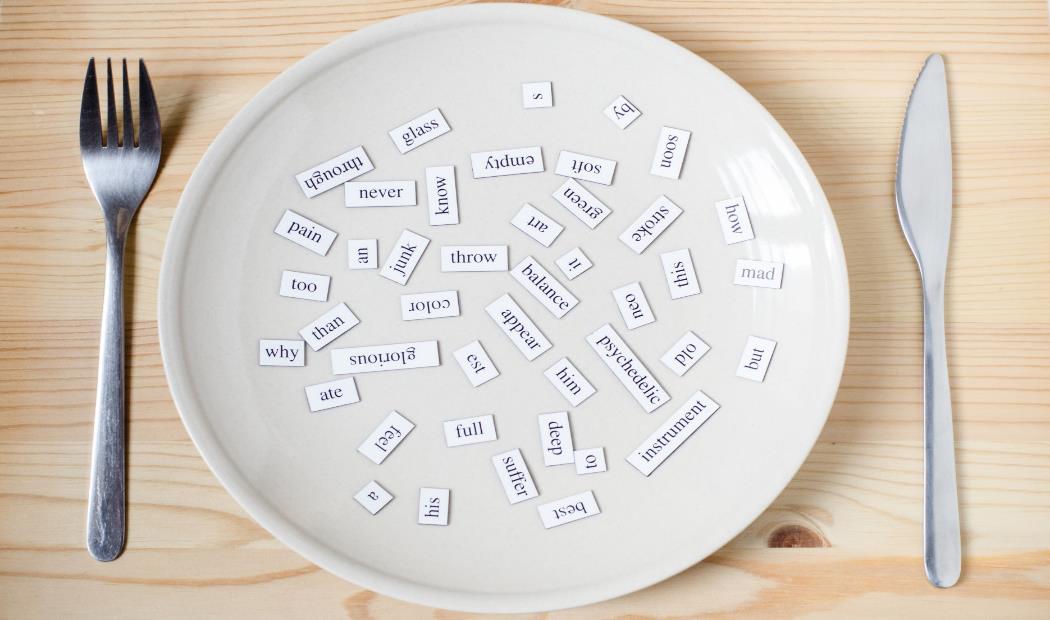 Consolidation
Today’s lesson
Vocabulary: 
red, yellow, blue, black, white

Structures: 
What color is it?
It’s yellow.